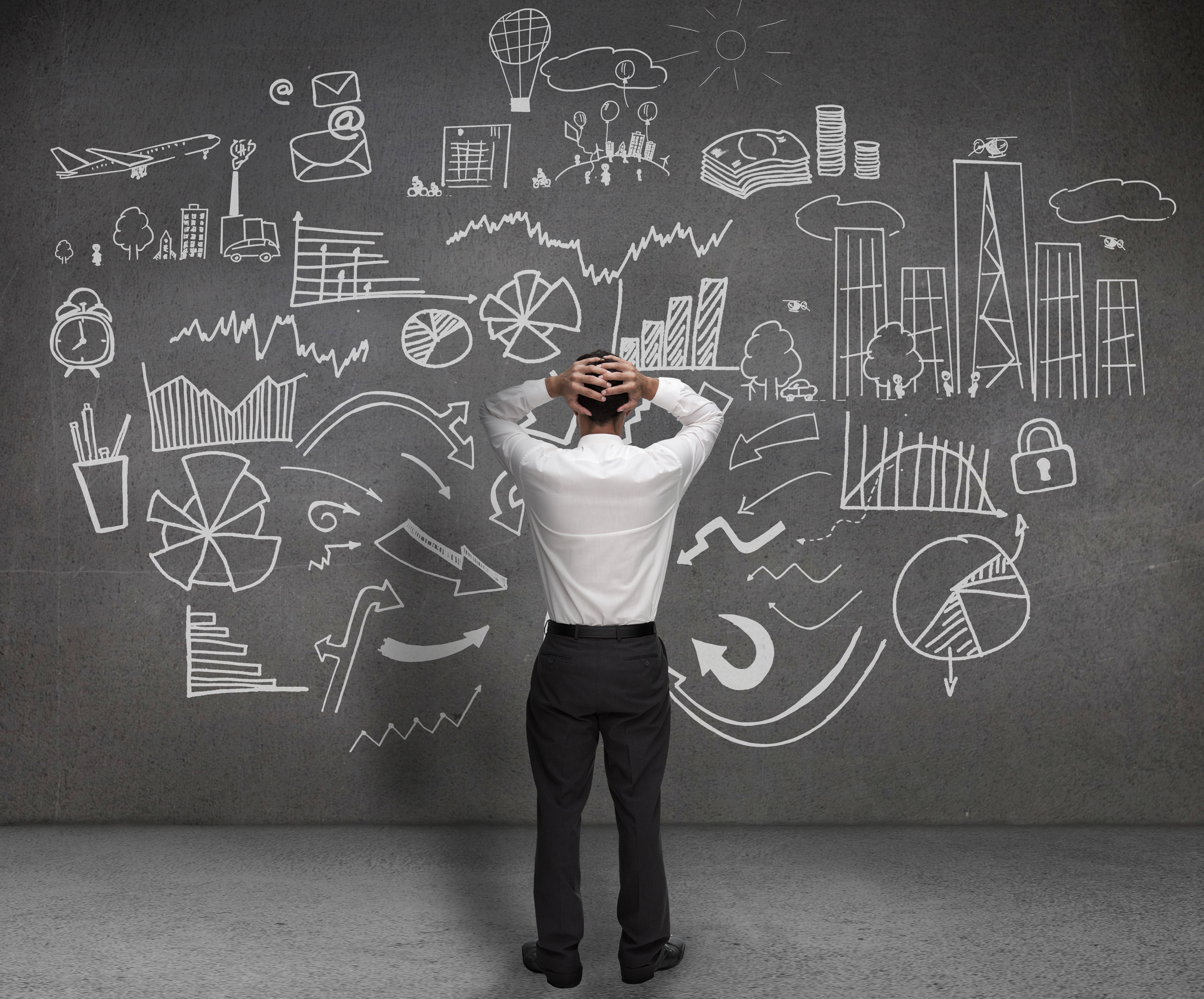 Making 
Decisions!
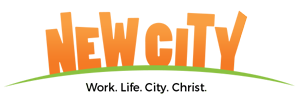 Acts 1:12-16
Matthias Chosen to Replace Judas
12 Then the apostles returned to Jerusalem from the hill called the Mount of Olives, a Sabbath day’s walk from the city. 13 When they arrived, they went upstairs to the room where they were staying. Those present were Peter, John, James and Andrew; Philip and Thomas, Bartholomew and Matthew; James son of Alphaeus and Simon the Zealot, and Judas son of James. 14 They all joined together constantly in prayer, along with the women and Mary the mother of Jesus, and with his brothers.
15 In those days Peter stood up among the believers (a group numbering about a hundred and twenty) 16 and said, “Brothers and sisters, the Scripture had to be fulfilled in which the Holy Spirit spoke long ago through David concerning Judas, who served as guide for those who arrested Jesus.
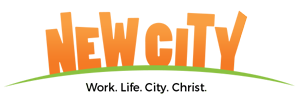 Acts 1:17-22
17 He was one of our number and shared in our ministry.”
18 (With the payment he received for his wickedness, Judas bought a field; there he fell headlong, his body burst open and all his intestines spilled out. 19 Everyone in Jerusalem heard about this, so they called that field in their language Akeldama, that is, Field of Blood.)
20 “For,” said Peter, “it is written in the Book of Psalms:
“‘May his place be deserted;
let there be no one to dwell in it,’
and,
“‘May another take his place of leadership.’
21 Therefore it is necessary to choose one of the men who have been with us the whole time the Lord Jesus was living among us, 22 beginning from John’s baptism to the time when Jesus was taken up from us. For one of these must become a witness with us of his resurrection.”
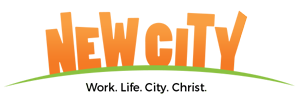 Acts 1:23-26
23 So they nominated two men: Joseph called Barsabbas (also known as Justus) and Matthias. 24 Then they prayed, “Lord, you know everyone’s heart. Show us which of these two you have chosen 25 to take over this apostolic ministry, which Judas left to go where he belongs.” 26 Then they cast lots, and the lot fell to Matthias; so he was added to the eleven apostles.
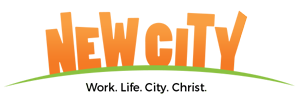 1) The context in which this decision was made

2) The role of our heart in decision making

3) The motive of our decision making
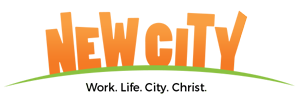 1) The context in which this decision was made
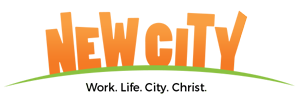 1.This decision was made when the Gospel was fresh in their minds and they were waiting for the Holy Spirit
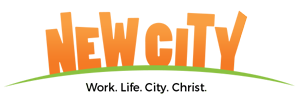 2. This decision was made in the context of a deep, Christ-centered community.




13 When they arrived, they went upstairs to the room where they were staying. Those present were Peter, John, James and Andrew; Philip and Thomas, Bartholomew and Matthew; James son of Alphaeus and Simon the Zealot, and Judas son of James. 14 They all joined together constantly in prayer, along with the women and Mary the mother of Jesus, and with his brothers.
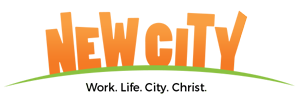 3. This decision was made in the backdrop of prayer.




2 types of prayer
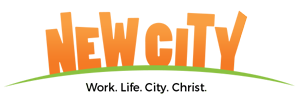 1) verse14 They all joined together constantly in prayer, along with the women and Mary the mother of Jesus, and with his brothers.




2) verse 24 Then they prayed, “Lord, you know everyone’s heart. Show us which of these two you have chosen 25 to take over this apostolic ministry, which Judas left to go where he belongs.” 26 Then they cast lots, and the lot fell to Matthias; so he was added to the eleven apostles.
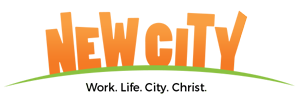 1) A lifestyle of prayer


2) Prayer before a specific decision
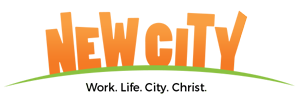 4.This decision was made by people who had totally given their lives to Jesus!
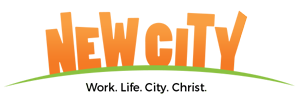 How was this decision made?
1.When Gospel was fresh in their minds and they were waiting for the Holy Spirit

2. In the context of a deep, Christ-centered community.

3. In the backdrop of prayer of a lifestyle of prayer and specific prayers of dependence

4. Made by people who had totally given their lives to Jesus!
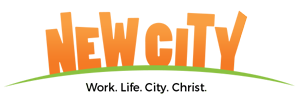 Proverbs 16:3
3 Commit to the Lord whatever you do,
and he will establish your plans.
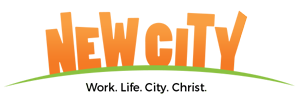 Proverbs 16:3
3 Commit to the Lord whatever you do,
and he will establish your plans.





Commit your plans (decisions) to the Lord and he will bless what you do - WRONG!





Live a life that is committed to CHRIST, and He will bless your plans (decisions) -- CORRECT
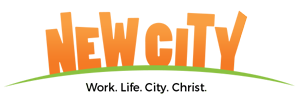 Proverbs 16:33
33 The lot is cast into the lap,
but its every decision is from the Lord.
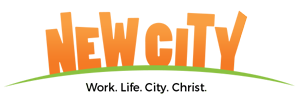 Proverbs 16:1-4

​1 To humans belong the plans of the heart,
but from the Lord comes the proper answer of the tongue.

2 All a person’s ways seem pure to them,
but motives are weighed by the Lord.

3 Commit to the Lord whatever you do,
and he will establish your plans.

4 The Lord works out everything to its proper end—
even the wicked for a day of disaster.
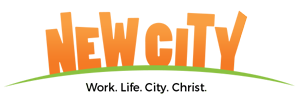 1) The context in which this decision was made

2) The role of our heart in decision making

3) The motive of our decision making
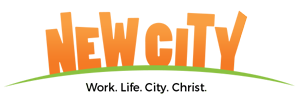 2) The role of our heart in decision making
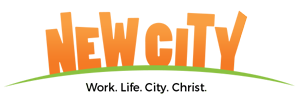 ​1 To humans belong the plans of the heart,
but from the Lord comes the proper answer of the tongue.
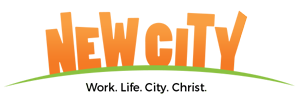 The posture of our hearts is more important than the precision of our decisions!
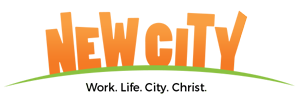 Almost always, we over emphasise the decisions we make and we under emphasise the lives we live.
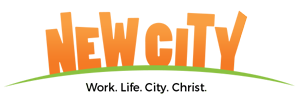 Proverbs 16:3
3 Commit to the Lord whatever you do,
and he will establish your plans.





Commit your plans (decisions) to the Lord and he will bless what you do - WRONG!





Live a life that is committed to CHRIST, and He will bless your plans (decisions) -- CORRECT
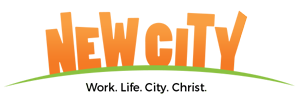 3) The motive of our decision making
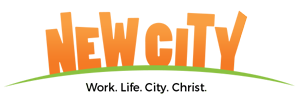 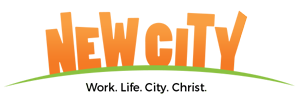 Proverbs 16:2
2 All a person’s ways seem pure to them,
but motives are weighed by the Lord.
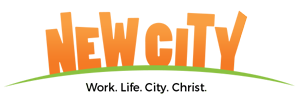 Why do I desperately want to make right decisions?
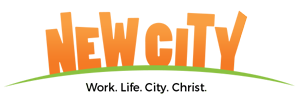 The first step to making right decisions is to repent for our self-centered motives for wanting to make the right decision!
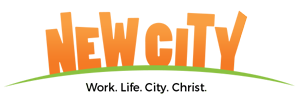 The abundance of The Gospel in the life of the disciples liberated them from the inordinate pressures of decision making.





Their trust in CHRIST and the liberation of the Gospel they enjoyed, freed them up to decide by casting lots.
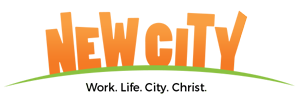 I am not saying we must cast lots to decide.

But our faith in CHRIST should bring us to a place where we will never be overly anxious to make the right decision.
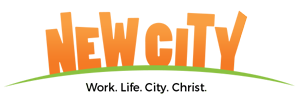 Romans 8:28

28 And we know that in all things God works for the good of those who love him, who have been called according to his purpose.
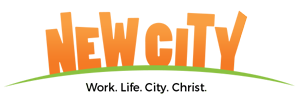 Ultimately, it is not the decision of a moment that matters, but a lifestyle of loving Christ.
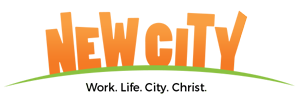 Decisions don't change lifestyles.



Lifestyles change decisions.
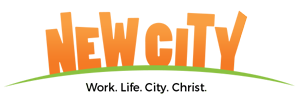 Proverbs 16:3
3 Commit to the Lord whatever you do,
and he will establish your plans.





Commit your plans (decisions) to the Lord and he will bless what you do - WRONG!





Live a life that is committed to CHRIST, and He will bless your plans (decisions) -- CORRECT
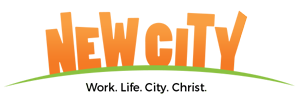 The lifestyle we choose to embrace as a community...
Daily Gospel renewal through CBR
Belonging to GAP groups
Joyful worship services on Sunday's that proclaims the Gospel
A joyful giving of our selves, our time our money and our homes to each other
A conviction that our work is an integral part of God's calling on our lives
A love and sense of calling to this city
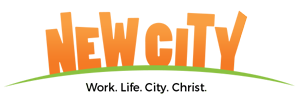 Why do I desperately want to make right decisions?
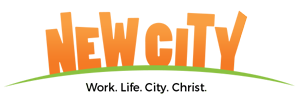 1 Corinthians 11:23-26

23 ...The Lord Jesus, on the night he was betrayed, took bread, 

24 and when he had given thanks, he broke it and said, “This is my body, which is for you; do this in remembrance of me.” 

25 In the same way, after supper he took the cup, saying, “This cup is the new covenant in my blood; do this, whenever you drink it, in remembrance of me.” 

26 For whenever you eat this bread and drink this cup, you proclaim the Lord’s death until he comes.
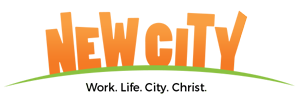